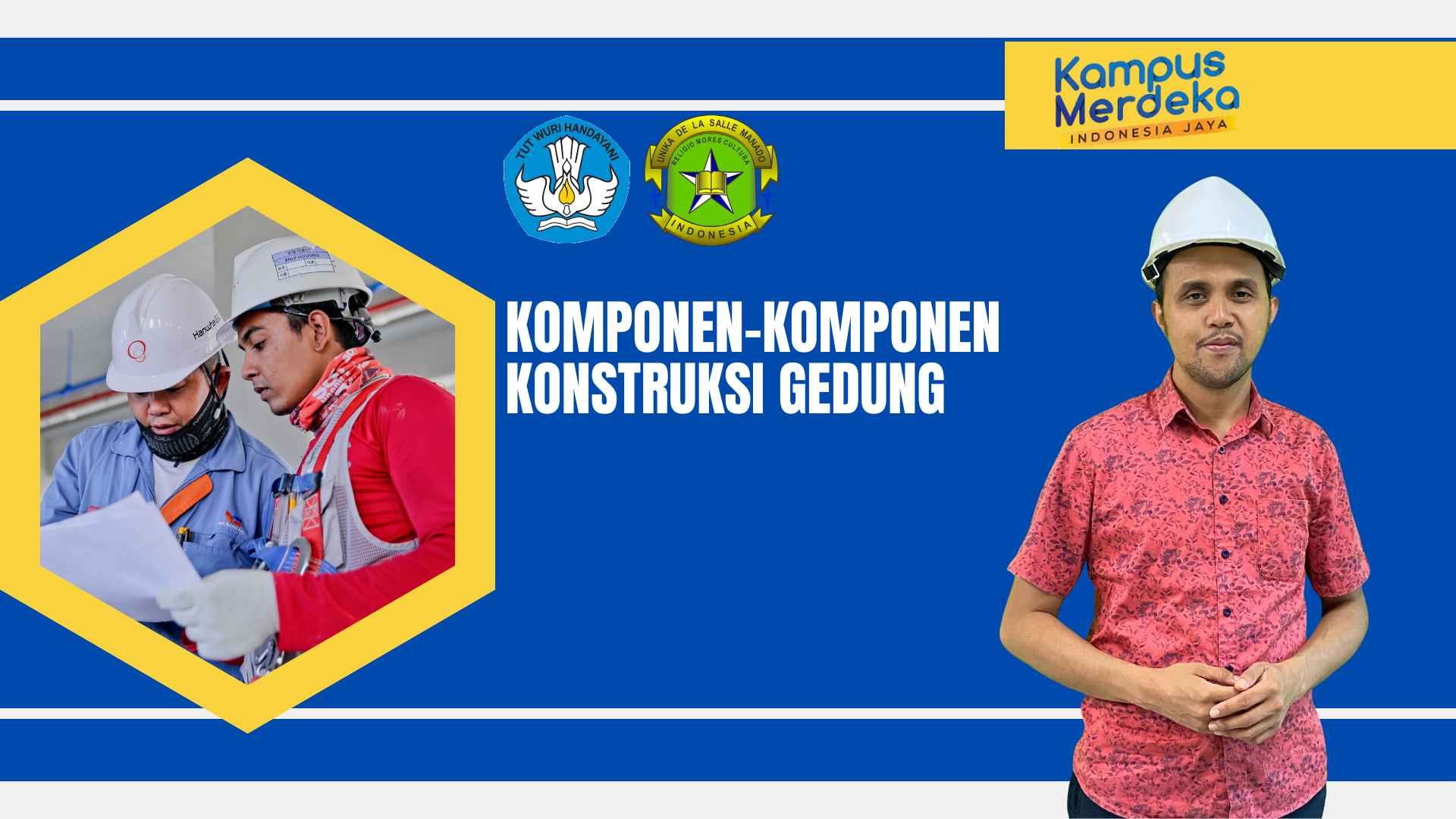 Ir. Hence Sandi David Roring, S.Pd., M.T.
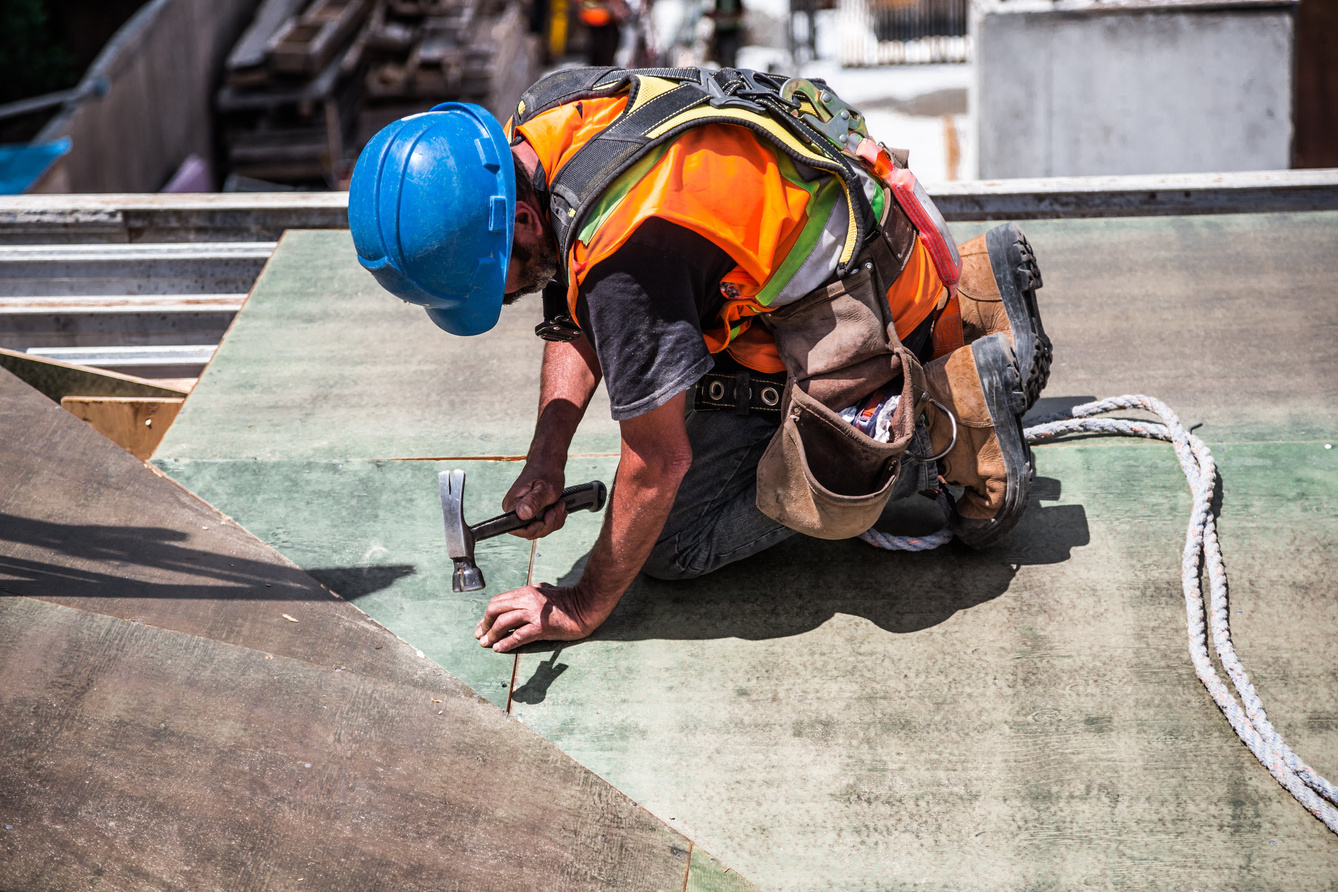 CONSTRUCTION
Pondasi
Pondasi yang bahannya dari batu kali sangat cocok, karenabila batu kali ditanam dalam tanahkualitasnya tidakberubah. Dan pada umumnya bentukpondasi batu kali dibuat trapesium dengan lebarbagian atas paling sedikit 25 cm.
Sedangkan untuklebar bagian bawahtrapesium tergantung perhitungan daribeban di atasnya, tetapi pada umumnya dapatdibuat sekitar 70–80 cm.
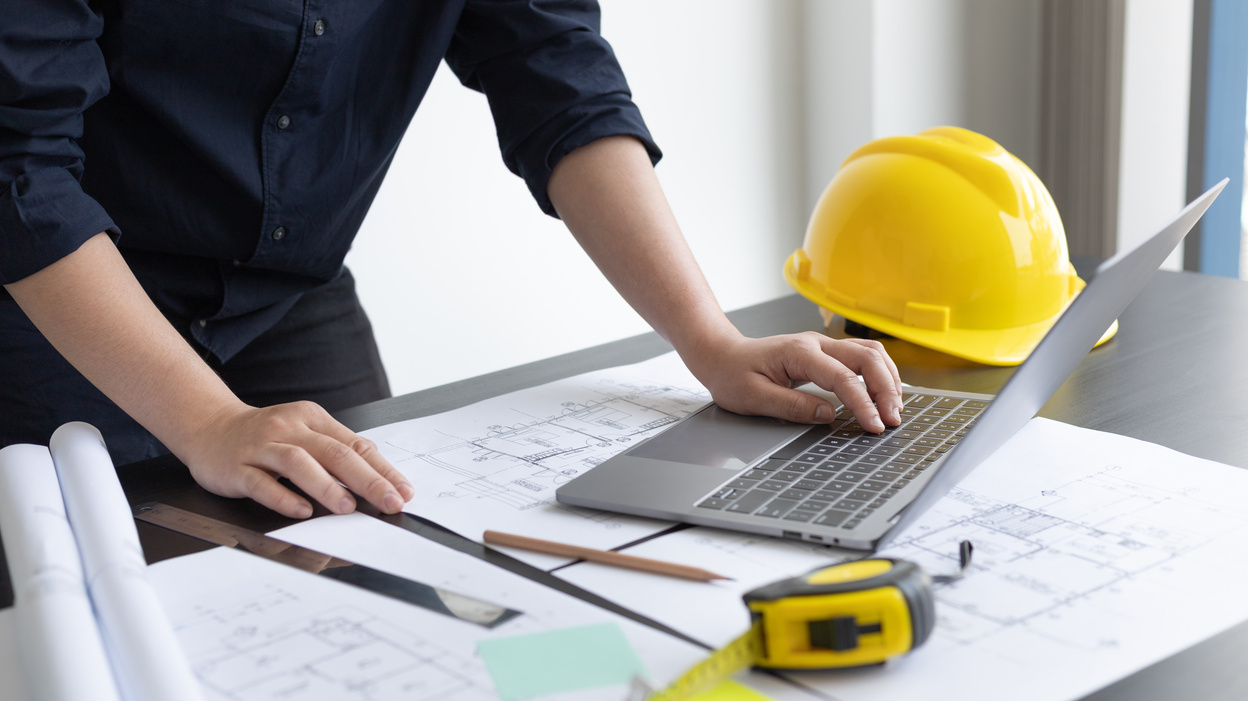 CONSTRUCTION
Pondasi Batu Kali
L
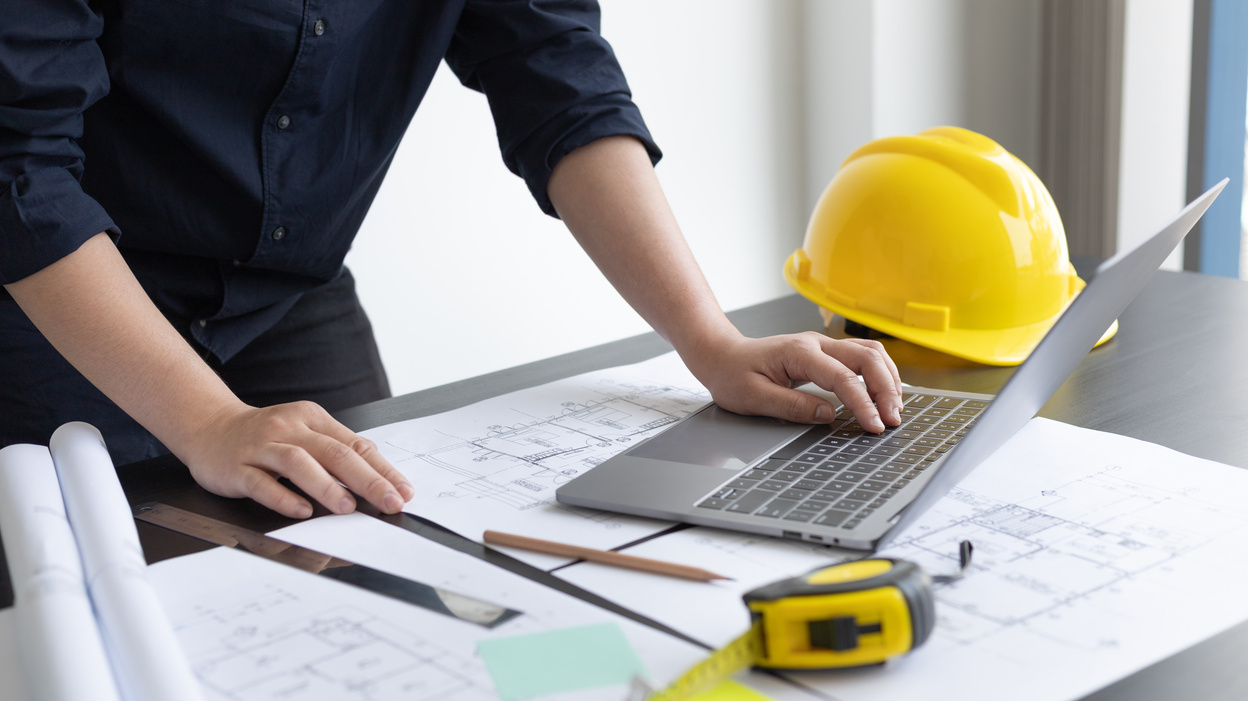 CONSTRUCTION
Pondasi Batu Kali
L
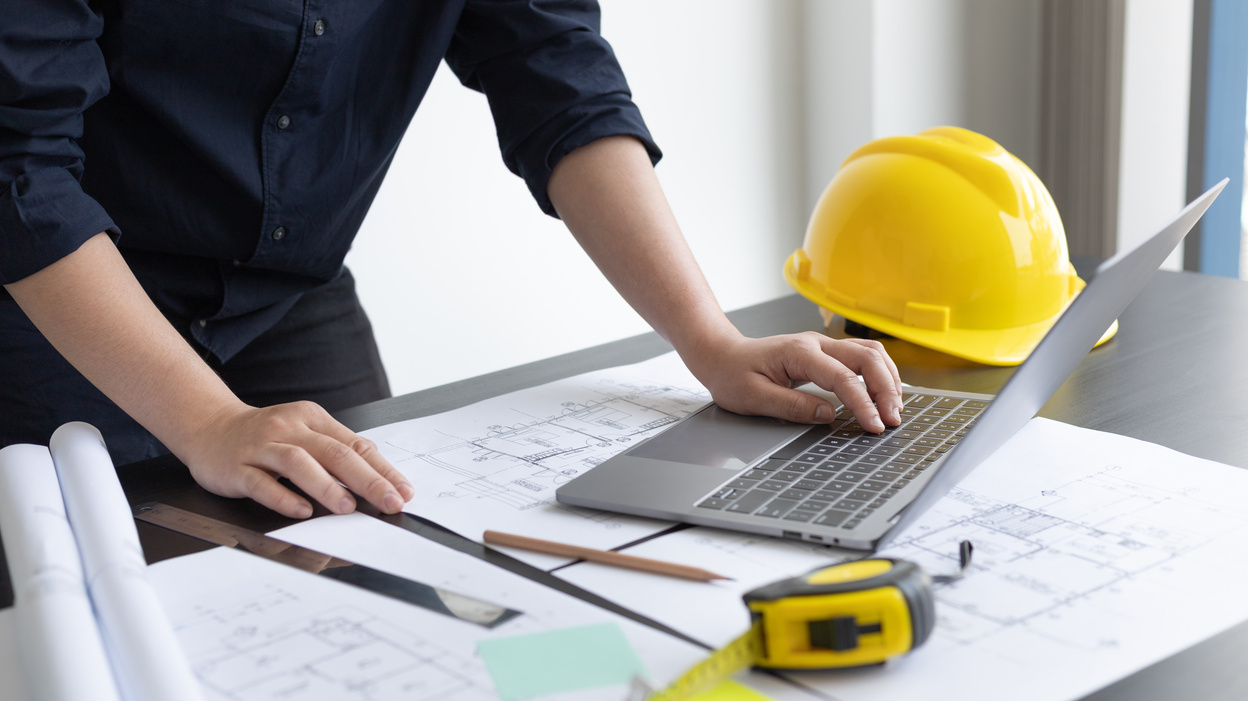 CONSTRUCTION
Pondasi Batu Kali
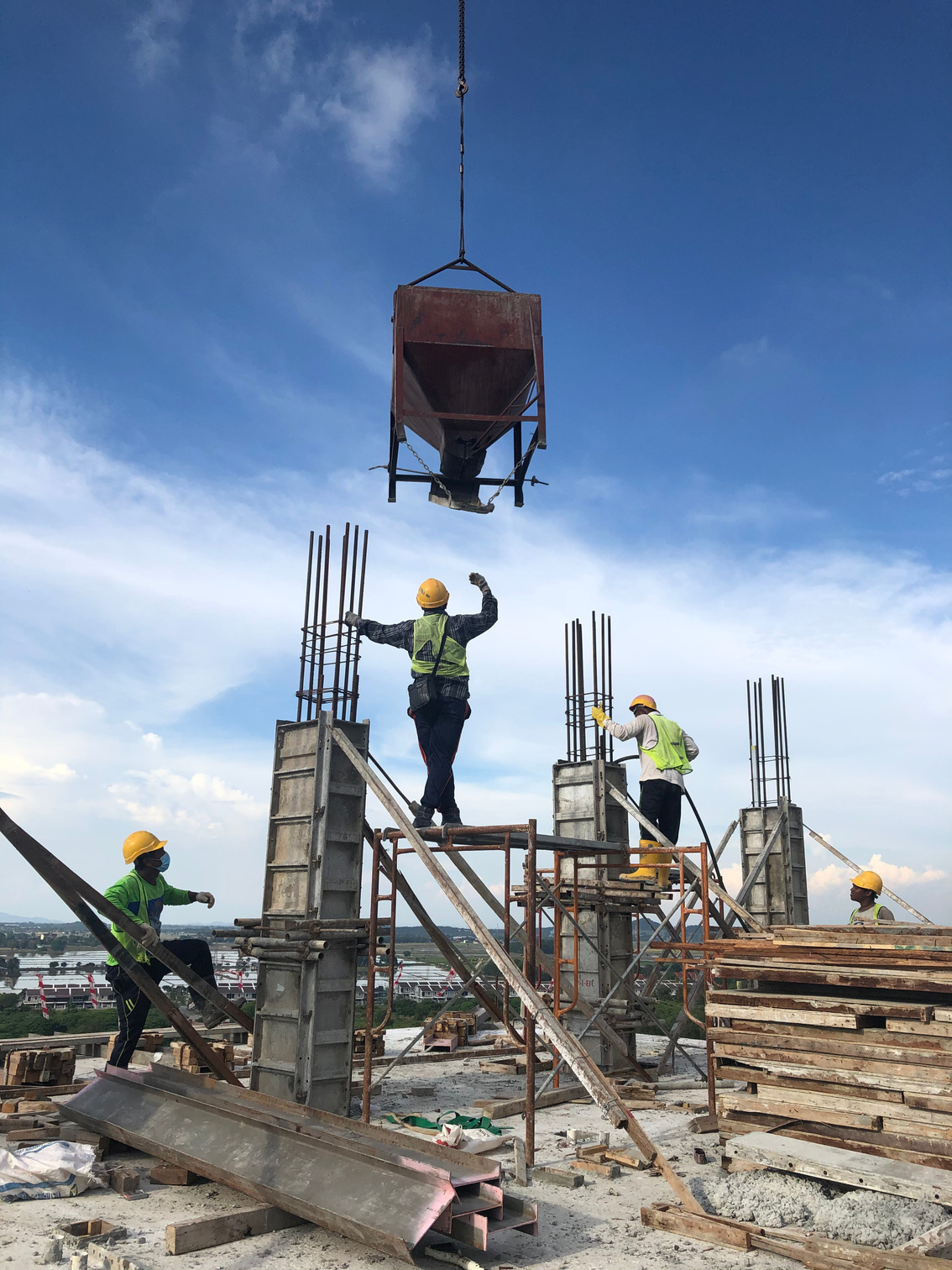 Beton adalahcampuran antarabahan pengikat Portland Cement (PC) dengan bahantambahan ataupengisi yang terdiri daripasir dan kerikil denganperbandingan tertentu ditambah air secukupnya. Sedangkan komposisi campuran betonada dua macam yaitu: 
a. Berdasarkan atasperbandingan berat 
b. Berdasarkan atasberbandingan isi (volume) Perbandingan campuran beton untukkonstruksi betonadalah 1 PC : 2 pasir : 3 kerikil atau 1 PC : 3 pasir : 5 kerikil, sedanguntuk beton rapat air menggunakan campuran 1 PC : 1 ½ pasir : 2 ½ kerikil.
Pondasi Telapak Beton Bertulang
Struktur Kolom & Balok Beton
Kusen Pintu & Jendela
Kusen Aluminium
Rangka Atap
Rangka Atap
Rangka Atap
Rangka Atap
Rangka Plafond
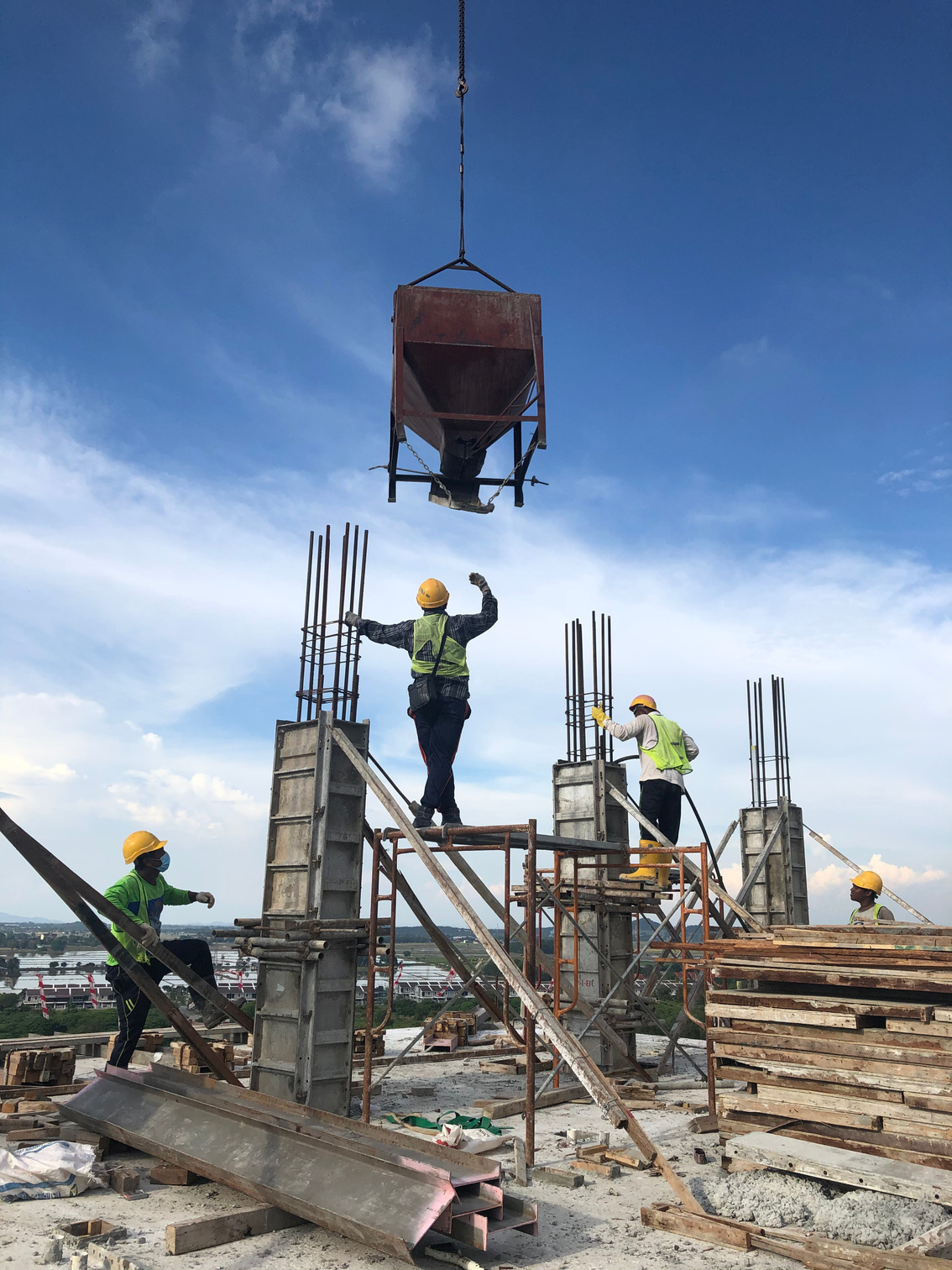 TANGGA
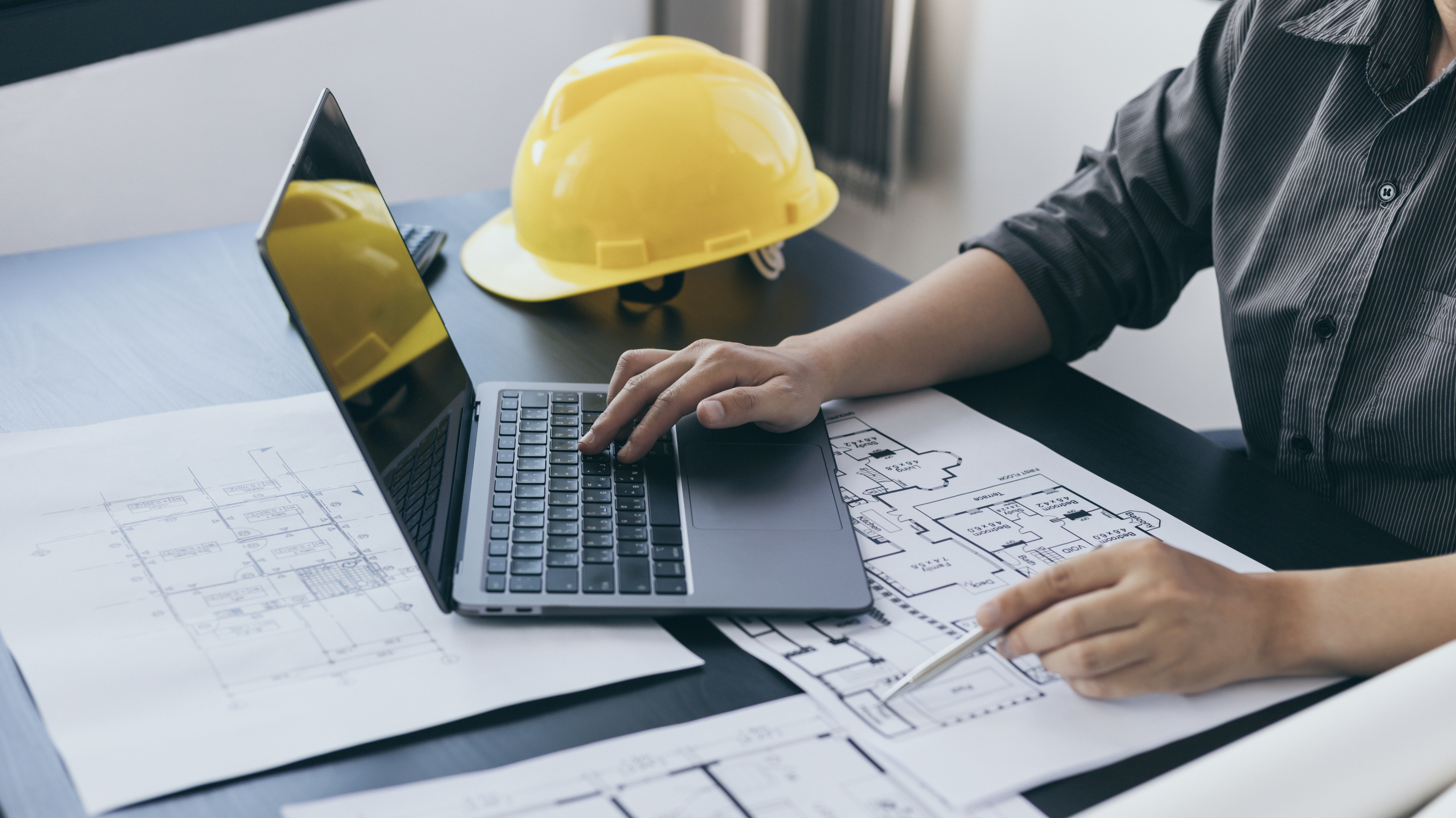 PRESENTATION
THANK YOU FOR YOUR ATTENTION